ПОСВЯЩАЕТСЯ НАШИМ МАМАМ
ЖООДАРБЕК МЫРЗА И ПОЗДНЯКОВ АНДРЕЙ
ДОРОГОЙ ЛЮБИМОЙ МАМЕ
ПОЗДРАВЛЯЕМ МАМ! 
ЖЕЛАЕМ СЧАСТЬЯ И ЗДОРОВЬЯ!
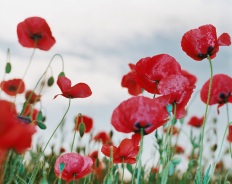 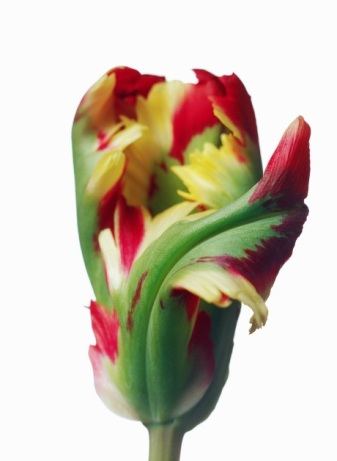 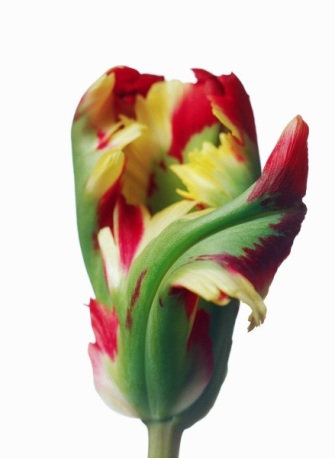 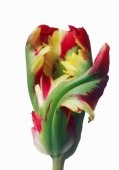 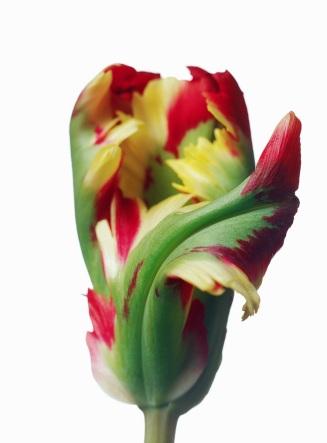 О наших мамах
Жоордарбек Мырзы
Позднякова Андрея
Мою маму зовут Астра.
Ей 34 года.
Она работает официанткой.
Мою маму зовут Елена.
Ей 35 лет. 
Моя мама работает учителем.